Федеральное государственное образовательное бюджетное учреждениевысшего образования«Финансовый университет при Правительстве РФ»
Информационное противоборство: проблемы и перспективы
Выполнила: Товпеко Л.И.
Группа ИБ 3-3 (у)

Руководитель:
профессор, Козьминых С.И.
Москва 
2020
актуальность
В современном мире информационное противоборство является значимым видом деятельности, так как в результате развития информационных и телекоммуникационных технологий изменились не только средства вооруженной борьбы, но и стратегия и тактика ведения современных войн, борьбы с преступностью и урегулирования международных конфликтов.
2
минусы
Средства информационно-психологического воздействия способны:
причинить вред здоровью,
Могут привести:
к блокированию на неосознаваемом уровне свободы волеизъявления человека, утрате способности к политической, культурной и другой самоидентификации, манипуляции общественным сознанием и даже разрушению единого информационного и духовного пространства.
3
плюсы
в будущем информация станет основным средством сдерживания вооруженных конфликтов
единая разведывательно-информационная инфраструктура, состоящая из сети космических, воздушных, наземных и морских датчиков различного назначения, позволит контролировать любую военную активность на планете и, следовательно, применять превентивные меры
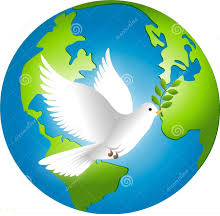 4
тенденции
«кибершпионаж и преступления в информационно-коммуникационных сетях стали нарастающей тенденцией. Поэтому кибербезопасность - высший приоритет национальной безопасности страны в XXI веке ...»
Б. Обама
5
статистика раскрываемости киберпреступлений
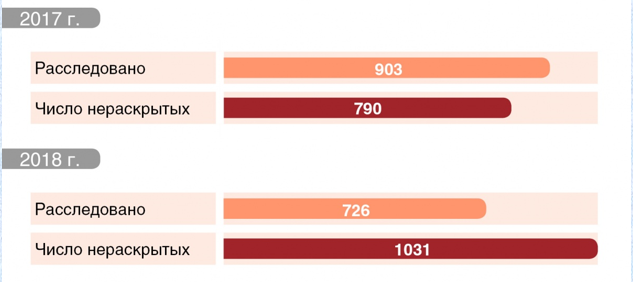 Генеральная прокуратура РФ
6
5 стратегических инициатив
Признание киберпространства приоритетной сферой оперативной деятельности; 

Применение активной защиты информационно-коммуникационных сетей и компьютерных систем;
 
3)   Эффективное взаимодействие Минобороны с другими федеральными ведомствами и частными компаниями в области обеспечения информационной безопасности;
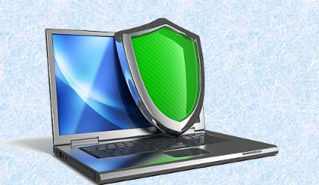 7
5 стратегических инициатив
4) Налаживание активного сотрудничества с союзниками и партнёрами в области коллективной защиты от киберугроз;
 
5) Увеличение финансовых и материальных ресурсов, вкладываемых в развитие научно-технической базы кибербезопасности, а также в подготовку профильных высококвалифицированных специалистов.
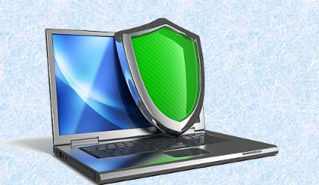 8
безопасность КИИ
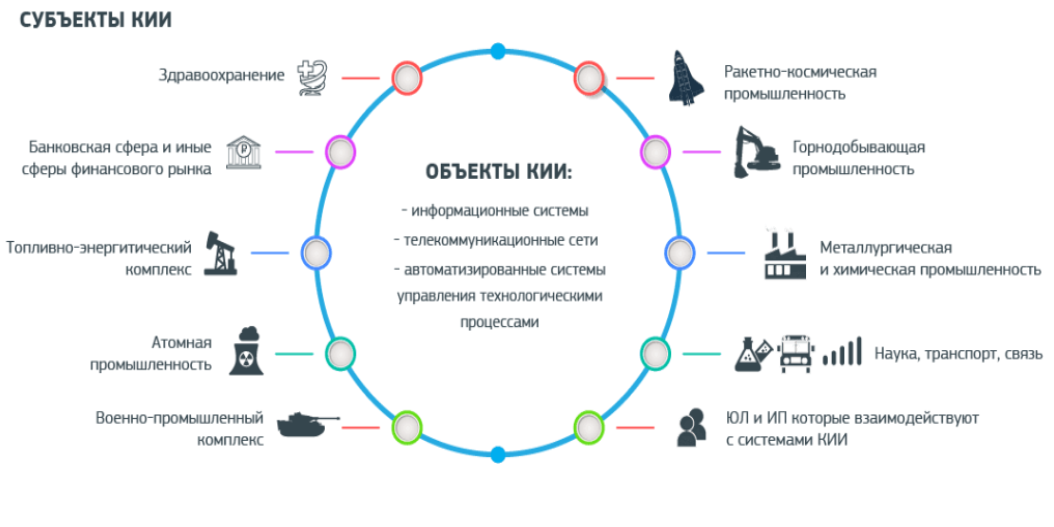 9
Национальный координационный центр
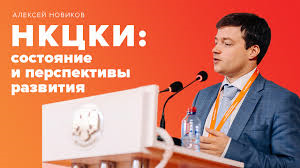 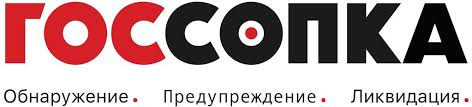 Цель – выявление и предотвращение кибератак
10
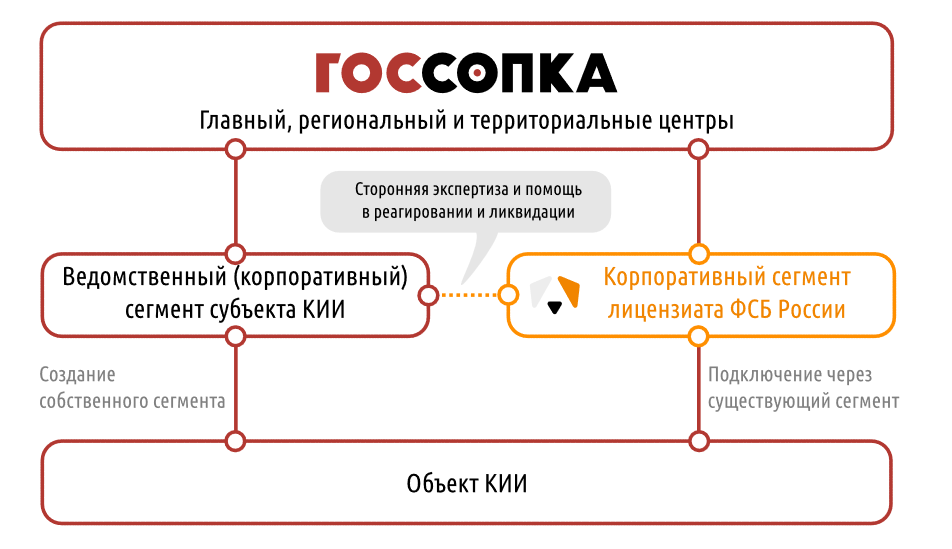 11
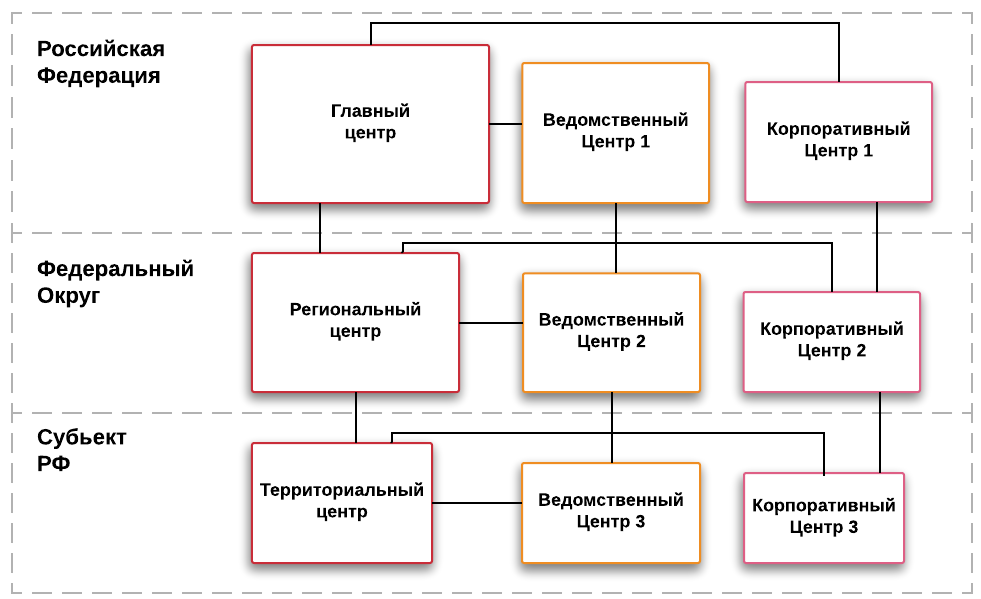 12
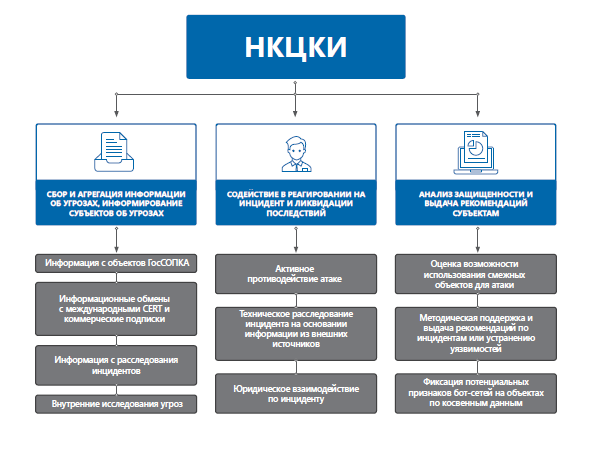 13
заключение
Информационное противоборство может применяться как для нанесения вреда, так и для налаживания мира на Земле

Важно вести международное сотрудничество в борьбе с киберпреступностью

На государственном уровне борьба с киберпреступностью должна осуществляться с помощью ситуационных центров, таких как ГосСопка и НКЦКИ
14
Спасибо 
За
Внимание !!!